The Vocal Timbres
Stephen F. Austin, M.M., Ph.D.
Associate Professor of Voice
University of North Texas, USA
The Vocal Pedagogy Workshop
1
Manuel Garcia II (1805-1906)
1832 appointed to Paris Conservatory
Central figure in 19th C pedagogy
Famous pupils:
Battaille
Stockhausen
Malibran
Marchesi
Lind
The Vocal Pedagogy Workshop
2
Manuel Garcia II (1805-1906)
…the human voice is, in the largest sense, composed of the different registers:
			Chest
			Falsetto-head
And two timbres:
			Clear timbre
			Sombre timbre
The Vocal Pedagogy Workshop
3
Manuel Garcia II (1805-1906)
“When the larynx produces a tone, the pharynx takes possession of it as soon as it is emitted and modifies it. Mémoire sur la voix humaine, 1840

Clear timbre
Offers brilliance and can allow power 
Carried to exaggeration makes the voice shrill and yelping
The Vocal Pedagogy Workshop
4
Manuel Garcia II (1805-1906)
“When the larynx produces a tone, the pharynx takes possession of it as soon as it is emitted and modifies it. Mémoire sur la voix humaine, 1840

Sombre timbre
Gives the voice roundness
Penetration
Modifies the falsetto into the ‘head’ register
The Vocal Pedagogy Workshop
5
6/11/2009
The University of North Texas
6
Manuel Garcia II (1805-1906)
Sombre timbre
AKA voce chiusa, voix sombrée ou couverte, closed timbre
Timbres result of the shape of the pharynx
If the larynx rises – clear timbre
If the larynx remains low – sombre timbre
Jaw position has a big impact!
The Vocal Pedagogy Workshop
7
Both timbres have appropriate applications:
Clear Timbre:
Musical Theater
Most Pop and Folk styles
Cultural music from around the world
Sombre Timbre
Western tradition of opera and art song
Troubles arise when we cross them!
The Vocal Pedagogy Workshop
8
Examples:
Clear-appropriate
Sombre-appropriate
Sombre-unrefined
Problematic mixed
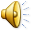 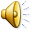 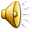 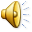 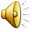 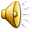 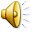 The Vocal Pedagogy Workshop
9
Changing Traditions
Gilbert-Louis Duprez (1806-96) 
1837 – Paris
Replaced Nourrit as Arnold in Rossini’s Guilliame Tell
Do di petto
Learned the technique in Italy
The Vocal Pedagogy Workshop
10
Guglielmo Tell: “O muto asil del pianto”.  Act IV
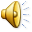 New expectations
“After Duprez, the ut de poitrine became a requirement for the Romantic tenor high C, then or now, for the success or failure of tenors.”  Stark: Bel Canto: A History of Vocal Pedagogy
The Vocal Pedagogy Workshop
12
Voix Sombrée!
June, 1840 – Diday and Pétrequin reported to the Académie des Sciences on the subject of timbre and laryngeal position as related to Duprez’s do di petto.
Voix sombrée ou couverte (dark and covered)
November, 1840 – Garcia presented his theories to the academy
Garcia claimed to have been teaching the lowered laryngeal posture and ‘covered tone’ since 1832.
The Vocal Pedagogy Workshop
13
Voix Sombrée!
Used for register unification
Female chest/middle voice
Male high voice “do di petto”
Long history of teaching this method since Garcia
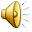 The Vocal Pedagogy Workshop
14
Right connections:
One cannot separate the concept of ‘voce chiusa’ from the concept of the stable laryngeal posture

Long list of distinguished authors who have written about this.
The Vocal Pedagogy Workshop
15
So who talks about this?
“There can be little doubt that in desirable ‘closed voice’ (voce chiusa), a timbre that should prevail throughout the singing voice regardless of range, as opposed to ‘open voice’ (voce aperta), there is a stabilized laryngeal position – relatively low – and a somewhat widened pharynx.  These conditions together with proper vowel modification (aggiustamento) produce the so-called ‘covered sound’ of the upper range.”
			Richard Miller, The Structure of Singing
The Vocal Pedagogy Workshop
16
Laryngeal posture:
“For artistic tone, the soft palate must be high, the larynx must be low, and the throat and mouth allowed to form, not made or compelled. . . The larynx must be low in adjustment for the production of beautiful tone, but it must never be locally adjusted.”
		Edmund Meyer, The Renaissance of Vocal Art
The Vocal Pedagogy Workshop
17
Laryngeal posture:
“Moderate lowering of the larynx has the certain result of giving the voice suppleness and power, thereby encouraging the enlargement of its natural limits.”  Charles Amable Bataille,  Nouvelles recherches sur la phonation, 1861

“When the larynx is so raised we may emit high sounds, but thin and shrill.  It is true that we are disposed to raise the larynx when we want to emit high sounds, but if we would closely observe the timbre, we would recognize that they are thin, contracted and shrill.”  Enrico Delle Sedie, Esthetics of the Art of Singing, 1885
The Vocal Pedagogy Workshop
18
Laryngeal posture:
“The dangerous tendency of the larynx to rise to the position it takes in speaking must be carefully avoided.”  Julius Stockhausen, A Method of Singing, 1884

 “. . . It is only with a fixed position of the larynx, and with the right use of the two chief qualities of sound, that a beautiful, well-rounded whole can be produced.”  Julius Stockhausen, A Method of Singing, 1884
The Vocal Pedagogy Workshop
19
Teaching the Voix Sombrée!
Attention to the laryngeal posture is controversial
Source of much of controversy throughout history
The open timbre comes naturally: the voce chiusa does not and therefore must be methodically taught.
The Vocal Pedagogy Workshop
20
Teaching the Voix Sombrée!
Directly or indirectly
Vennard’s ‘yawn-sigh’
Miller’s adjustamento
Vowel migration
Vowel modification
Vowels [o], [u] and even [i] without mention of the larynx
Palpation of the neck
Watching in the mirror
The Vocal Pedagogy Workshop
21
Benefits of the voce chiusa
Lowered laryngeal posture frees the mechanism from extraneous tensions!
Opens the full range of the voice
Eliminates the primary passaggi
Opens the door for appoggio to occur
It is the source of the ‘singer’s formant’
It produces a long, narrow epilaryngeal tube which increases ‘inertive reactance’: putting lots of energy in the upper partials
The Vocal Pedagogy Workshop
22